Care Coordination Workgroup – 4/21/2025Assistive Technology for Daily Living
Introduction to Assistive Technology
Global Impact and Market Growth
 The assistive technology market is rapidly growing, with global revenue projected to exceed $30 billion by 2027, driven by innovations in smart technology and healthcare advancements.
Definition and Scope
Assistive technology refers to devices or systems that help individuals with disabilities perform tasks that might otherwise be difficult or impossible.
Importance in Daily Living
 Assistive technologies play a crucial role in increasing the independence and quality of life for people with disabilities, enabling them to participate fully in daily activities.
Minnesota Department of Administration | mn.gov/admin
4/22/2025
2
Assistive Technology for Communication
Text to Speech Devices
 Devices that convert typed text into spoken words allowing individuals with speech impairments to communicate effectively.
Augmentative and Alternative Communication Devices
 AAC devices use symbols comma words comma or pictures to help nonverbal individuals communicate through alternative
Sign Language Interpreters
Technology based solutions that facilitate communication between individuals who are deaf and those who do not know sign language he
Minnesota Department of Administration | mn.gov/admin
4/22/2025
3
Examples of Communication Tools
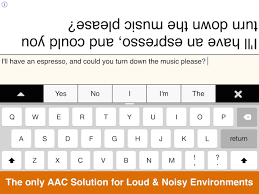 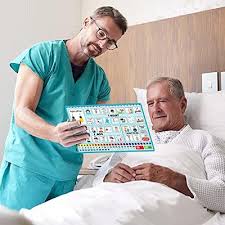 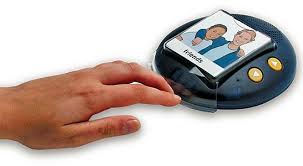 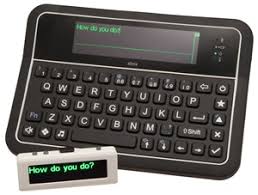 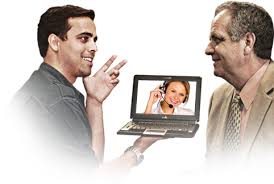 Minnesota Department of Administration | mn.gov/admin
4/22/2025
4
Assistive Technology for Daily Living
Medication Management
Automated pill dispensers and reminder apps help people manage their medications effectively and ensure adherence to prescribed schedules.
Smart Home Devices
 Smart home devices like voice activated assistance (Amazon Alexa) will allow individuals with physical impairments to control lights comma thermostats comma and appliances easily
Adapted Utensils
 Ergonomically designed utensils with specially shaped grips enable individuals with limited dexterity or motor control to eat independently
Minnesota Department of Administration | mn.gov/admin
4/22/2025
5
Smart Home Tech Examples
Minnesota Department of Administration | mn.gov/admin
4/22/2025
6
Examples of Adaptive Feeding tools
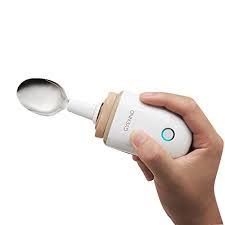 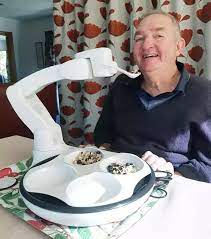 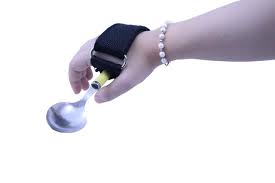 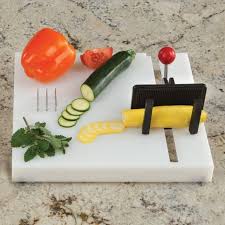 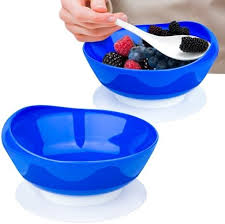 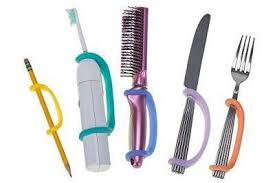 Minnesota Department of Administration | mn.gov/admin
4/22/2025
7
Examples of Med Management
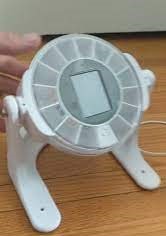 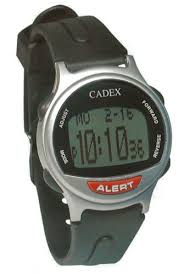 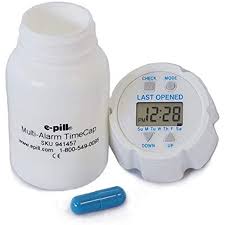 Minnesota Department of Administration | mn.gov/admin
4/22/2025
8
Examples of Fall Protection
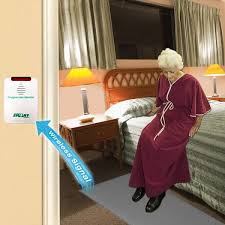 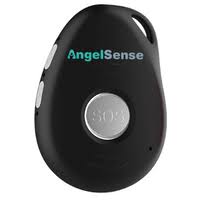 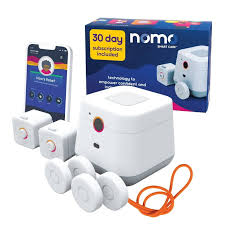 Minnesota Department of Administration | mn.gov/admin
4/22/2025
9
Assistive Technology for Sensory Needs
Tactile Devices 
Innovations such as Braille displays, and tactile feedback devices enable individuals with vision impairments to read and interact with digital content
Hearing Aids
 Devices that amplify sound for individuals with hearing impairments comma improving their ability to interact with the environment and communicate
Visual Aids
 Assistive technologies such as screen readers and magnifiers help individuals with visual impairments access information and navigate their surroundings
Minnesota Department of Administration | mn.gov/admin
4/22/2025
10
Examples of Tech for Hearing Loss
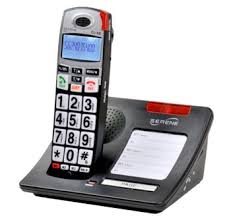 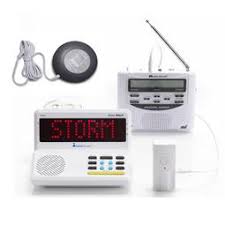 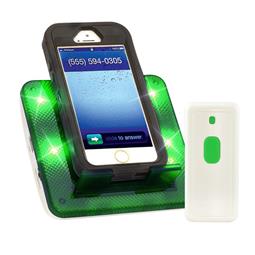 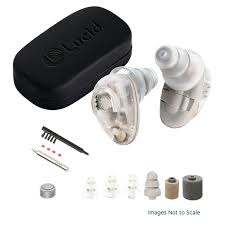 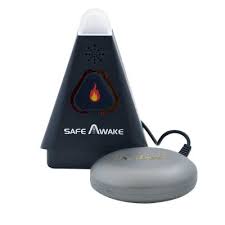 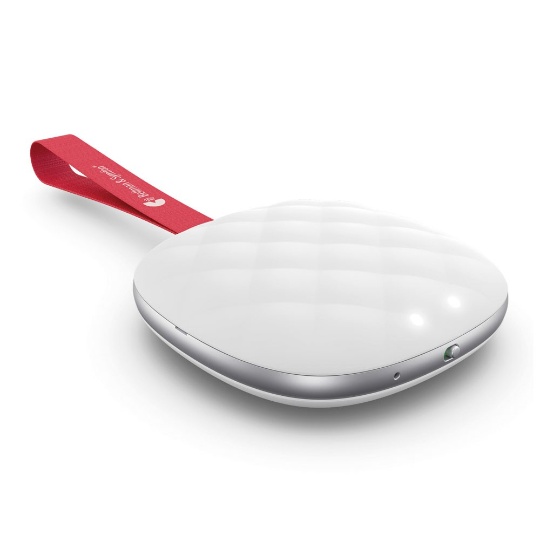 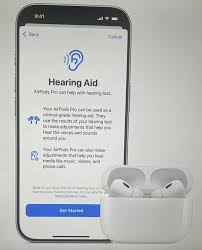 Minnesota Department of Administration | mn.gov/admin
4/22/2025
11
Examples of Tech for Vision Loss
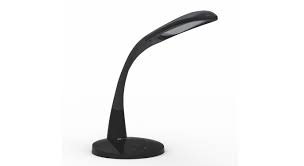 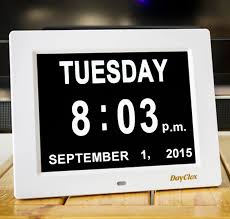 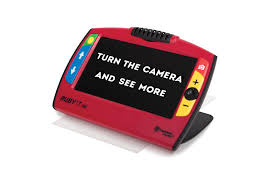 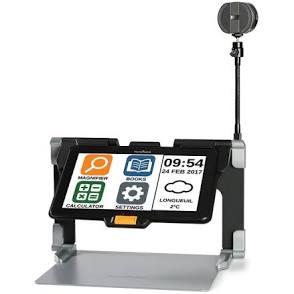 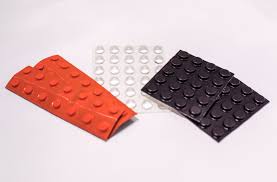 Minnesota Department of Administration | mn.gov/admin
4/22/2025
12
Impact of assistive technologies
Enhanced quality of life 
By enabling access to education, work, and social activities, assistive technology devices contribute to a more fulfilling and inclusive life for individuals with
Increased Independence
 Assistive technologies empower individuals to perform tasks autonomously, reducing reliance on caregivers and fostering independence
Social Inclusion
These technologies enable people with disabilities to participate in society, improve being inclusion in various settings like workplaces and schools
Minnesota Department of Administration | mn.gov/admin
4/22/2025
13
[Speaker Notes: Improving lives and society]
Challenges and Future Trends
Innovations in AI and IoT
 Emerging technologies like AI driven devices and internet of things integration promise smarter, more adaptable assistive technology solutions
Ethical and Legal Considerations
The use of advanced assistive technologies raises questions around data privacy, ethical use, and the need for regulatory oversight
Affordability and Access 
High costs and unequal distribution of assistive devices limit access for many individuals, particularly in low-income regions
Minnesota Department of Administration | mn.gov/admin
4/22/2025
14
Conclusion
Accessibility for All
The focus must remain on making these technologies affordable and accessible to everyone, regardless of economic or geographic barriers
Empowering Lives 
Assistive technology will continue to play a pivotal role in improving the independence and quality of life for individuals with disabilities.
Ongoing Innovations
 Advances in AI, IoT, and personalized devices will create more adaptable and intelligent solutions for users.
Minnesota Department of Administration | mn.gov/admin
4/22/2025
15
MN STAR Program
System of Technology to Achieve Results (STAR)
Minnesota’s federally funded Assistive Technology Act Program
Housed within the MN Department of Administration
Providing services to ALL MINNESOTANS
No proof of disability required.
There is no cost for the STAR Program services
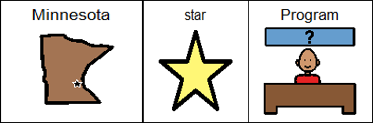 Minnesota Department of Administration | mn.gov/admin
4/22/2025
16
More STAR Facts
STAR services include:
Device demonstrations
Device short-term loans
Open-Ended loans
Information and assistance
Partner with state agencies, community organizations and professionals
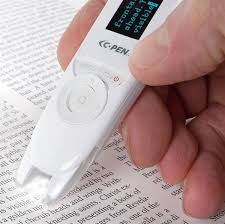 Minnesota Department of Administration | mn.gov/admin
4/22/2025
17
MN.AT4ALL.COM
Minnesota Department of Administration | mn.gov/admin
4/22/2025
18
Thank You!
Please reach out to us at STAR for any Assistive Technology related questions!
https://mn.gov/admin/star/
https://mn.at4all.com/ 
Star.program@state.mn.us
651-201-2640
Minnesota Department of Administration | mn.gov/admin
4/22/2025
19